مراجعه کودک سالم زیر 5سال جهت انجام مراقبتهای دوره ای
ارزیابی عمومی تکامل کودک بر اساس بسته کودک سالم 
(توسط سطح غیرپزشک)
با توجه به حساسیت بالای انجام تستASQ در سن 12ماهگی طبق برنامه کشوری برای کلیه کودکان در سن 12ماهگی علاوه بر ارزیابی روتین تکامل تست  ASQ 12ماهگی تکمیل می گردد.
مشکل تکاملی شدید یا نامعلوم دارد
مشکل تکاملی ندارد
-آموزش خانواده در خصوص  نحوه انجام تست ASQ (توسط سطح غیرپزشک)
-تکمیل پرسشنامه ASQ گروه سنی مربوطه (توسط والدین یامراقب درمنزل)
-امتیاز دهی ،جمع بندی  وطبقه بندی تست (توسط سطح غیرپزشک)
- ارجاع کودک همراه با تست ASQ  وسوابق ارزیابی تکامل کودک به پزشک مرکز
-آموزش مادر برای انجام اقدامات ارتقای تکامل در منزل
(توسط سطح غیرپزشک)
بررسی نتیجه تست 
            و تصمیم گیری 
            (توسط پزشک)
محدوده غیرطبیعی
(2SD - و کمتر)
محدوده طبیعی
(بالای -1SD)
محدوده نامعلوم
(بین  -1SD و -2SD)
مشکل تکاملی ندارد.
آموزش مادر برای انجام اقدامات ارتقای تکامل در منزل (توسط پزشک )
-اموزش مادر برای انجام اقدامات ارتقای تکامل در منزل (پزشک)
-مراجعه 1ماه بعد به سطح غیرپزشک برای انجام مجدد تست ASQ 
-پیگیری(سطح غیر پزشک)
احتمالاً مشکل تکاملی دارد
ارجاع کودک به  پزشک معین همراه با تستASQ و سوابق ارزیابی تکامل کودک (توسط پزشک )
ارائه پسخوراند به سطح غیرپزشک
در مراکز: در فرم مراقبت ویژه پرونده خانوار
در خانه بهداشت و پایگاه: در قسمت مربوطه فرم ارجاع کودک سالم
فلوچارت غربالگری اختلالات تکاملی
 کودکان زیر5سال
مراجعه به پزشک معین وانجام تست تشخیصی
تصمیم گیری براساس نتایج تست تشخیصی و ارزیابی
(پزشک معین)
مشکل تکاملی دارد
مشکل تکاملی ندارد
انجام اقدامات ارتقای تکامل در منزل
اشکال در حیطه حرکتی
اشکال در حیطه گفتاری
اشکال در حیطه ارتباطی
ارجاع به کاردرمان و پیگیری
(پزشک معین)
ارجاع به گفتاردرمان و پیگیری
(پزشک معین)
ارجاع به روانشناس و پیگیری
(پزشک معین)
پسخوراند به پزشک مرکزبهداشتی ارجاع دهنده ( توسط پزشک معین)
-پسخوراند به سطح غیرپزشک(توسط پزشک مرکز بهداشت)
-پیگیری وآموزش اقدامات ارتقای تکامل به مادر(سطح غیرپزشک)
فلوچارت  ارجاع کودک دارای مشکل تکاملی
 به پزشک معین
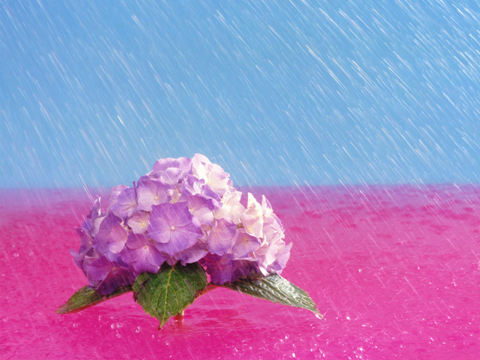